non
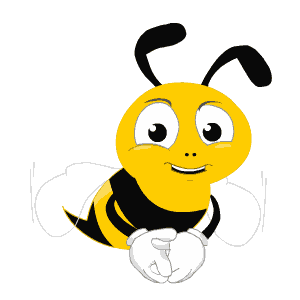 Ong
học
việc
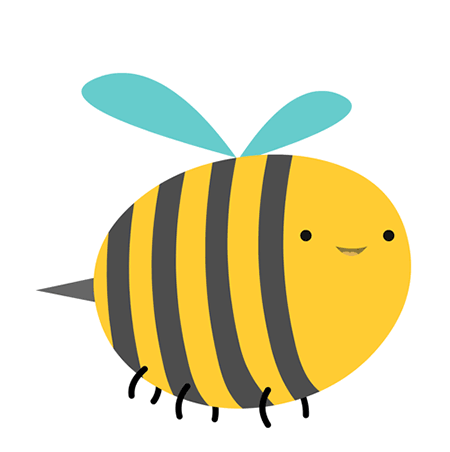 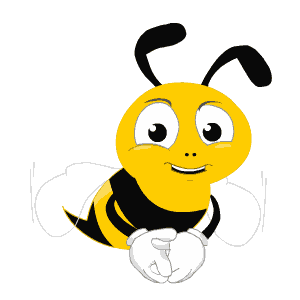 Question 1?
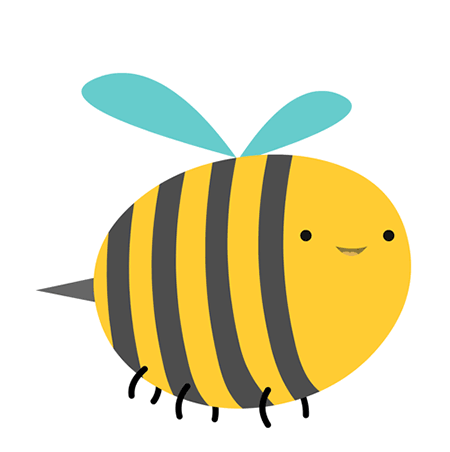 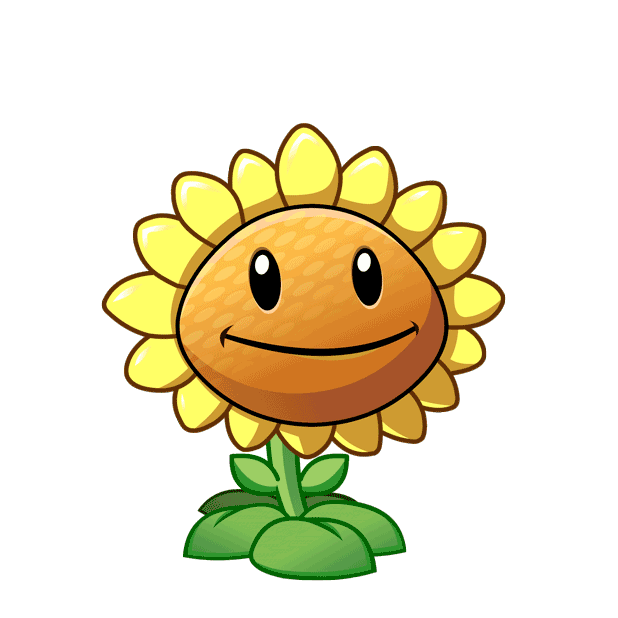 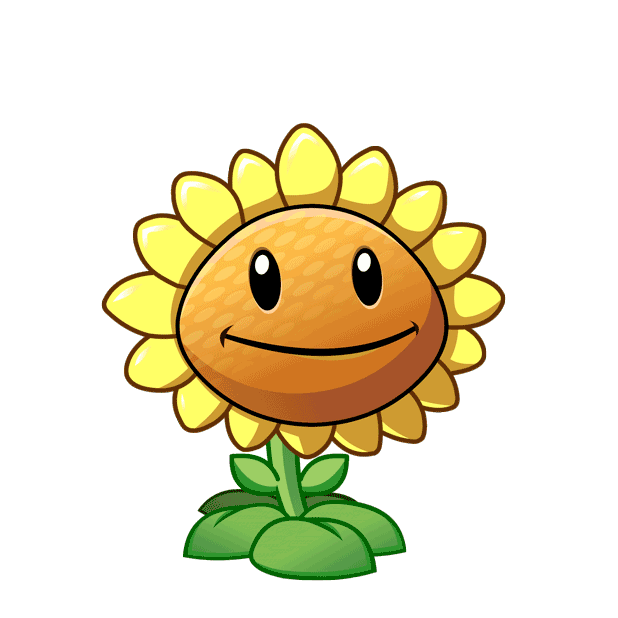 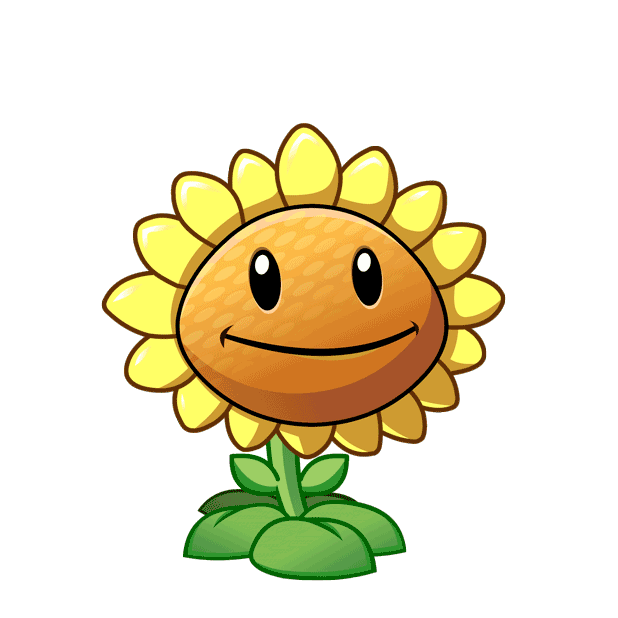 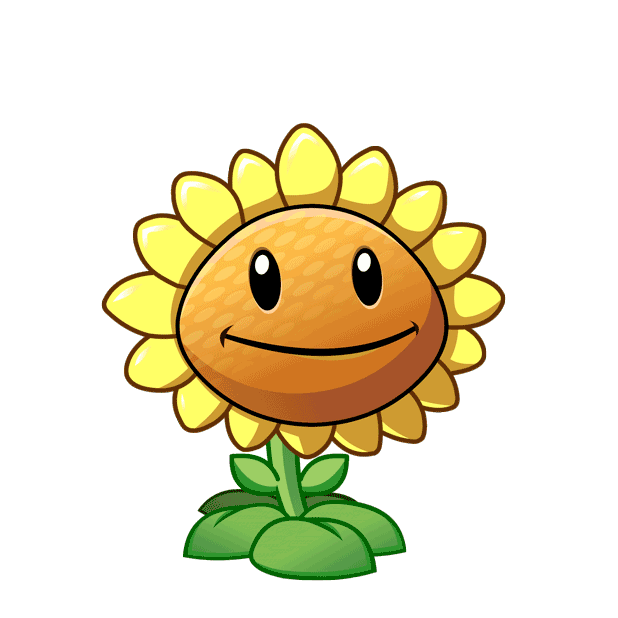 A. right
B. wrong
C. wrong
D. wrong
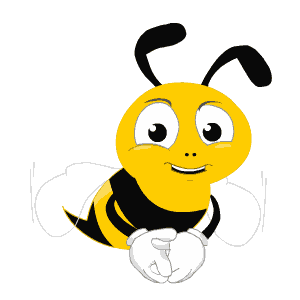 Question 2?
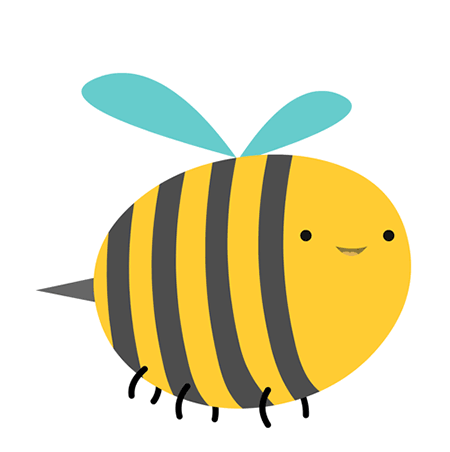 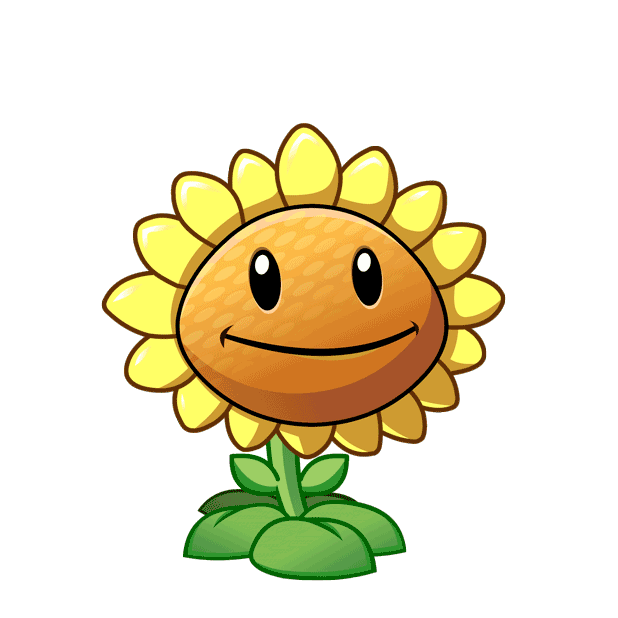 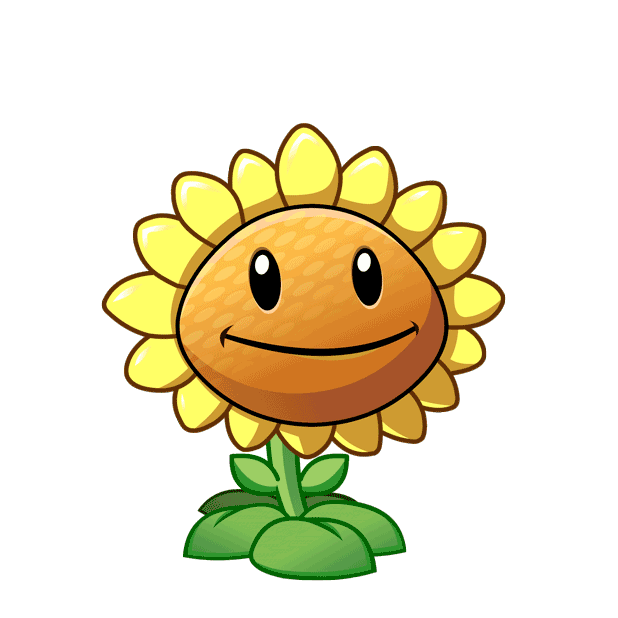 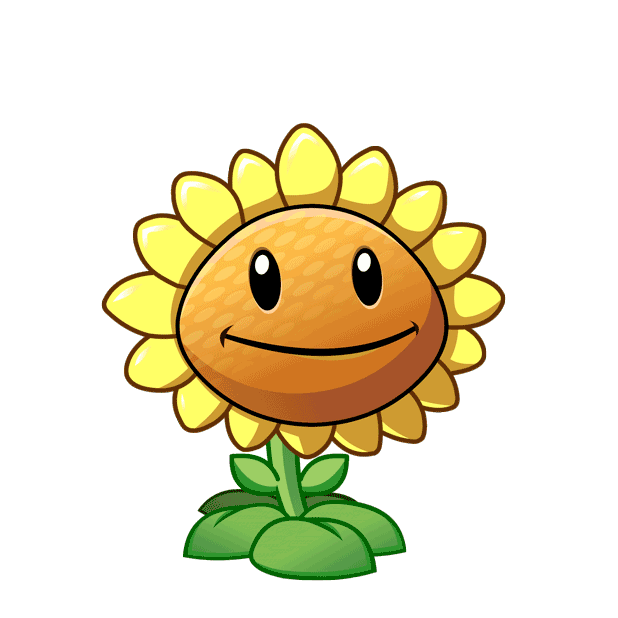 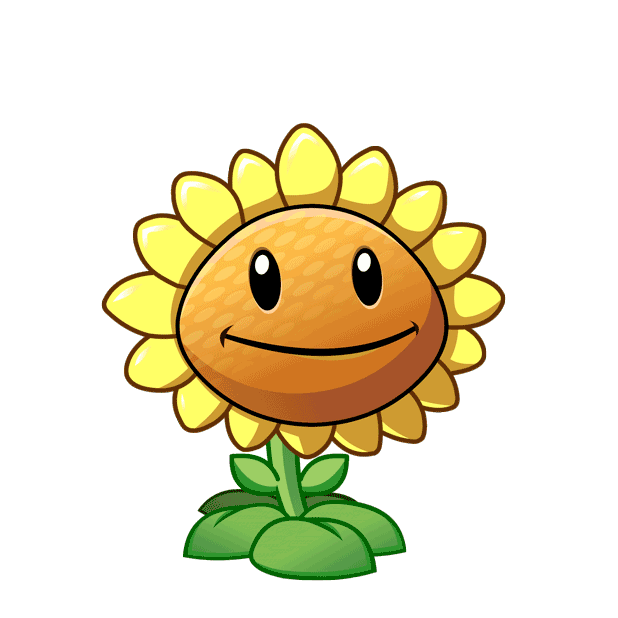 A. wrong
B. right
C. wrong
D. wrong
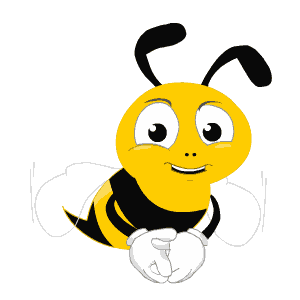 Question 3?
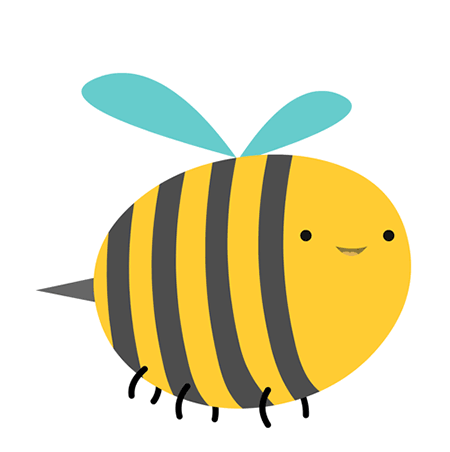 C. right
A. wrong
D. wrong
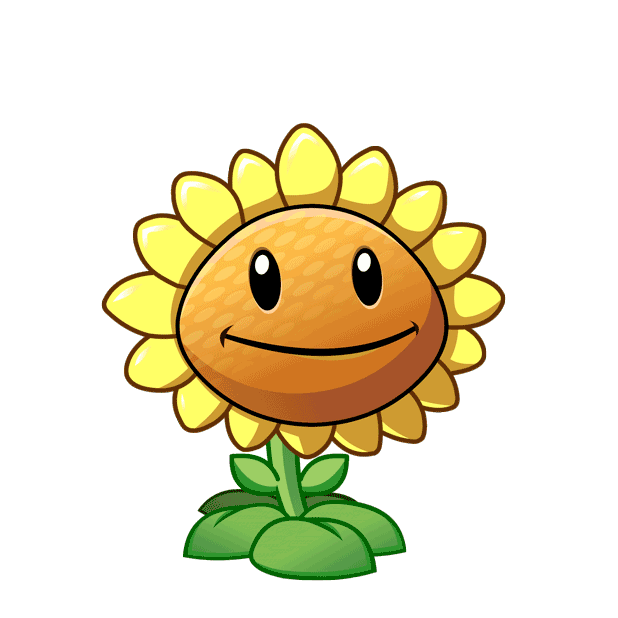 B. wrong
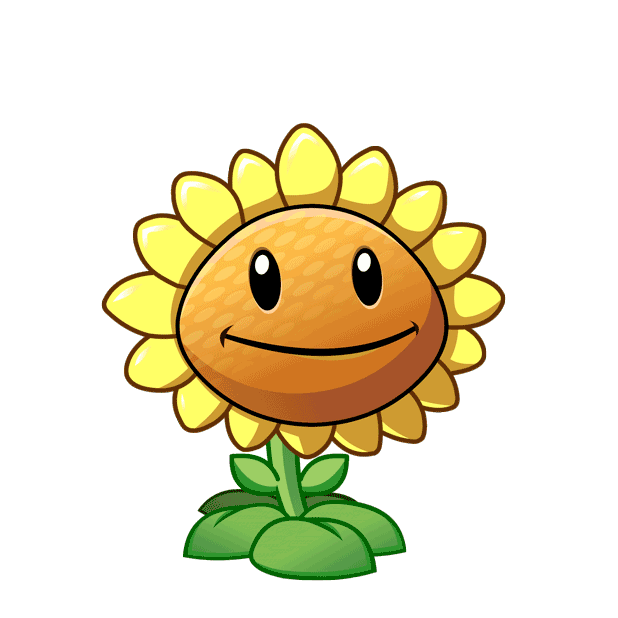 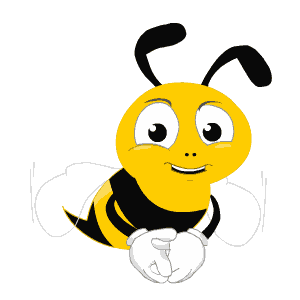 Question 4?
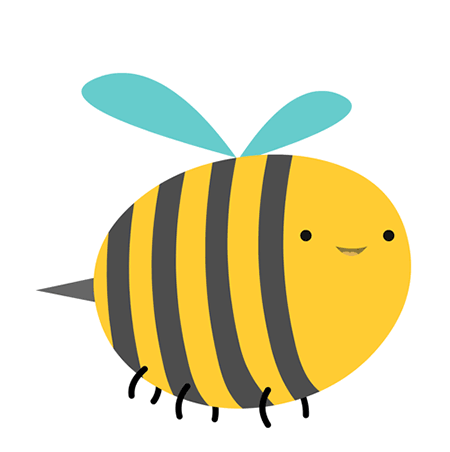 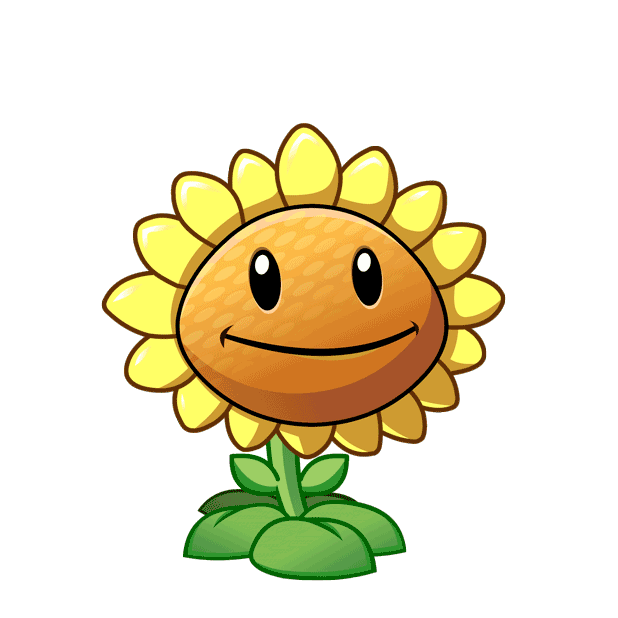 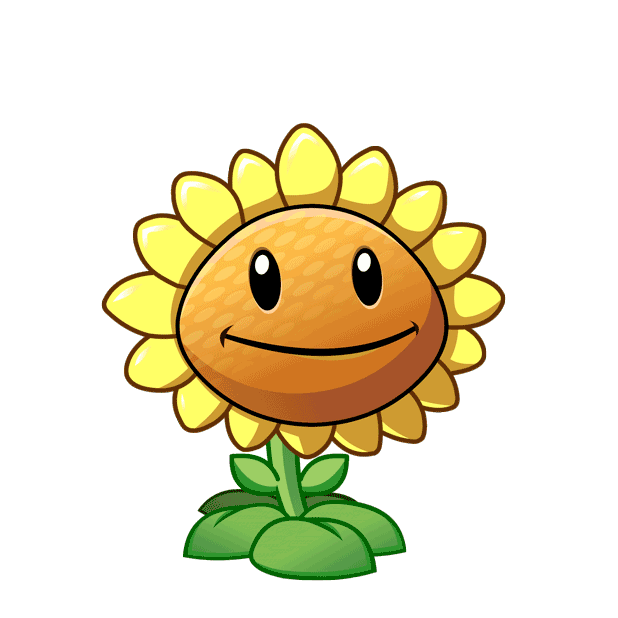 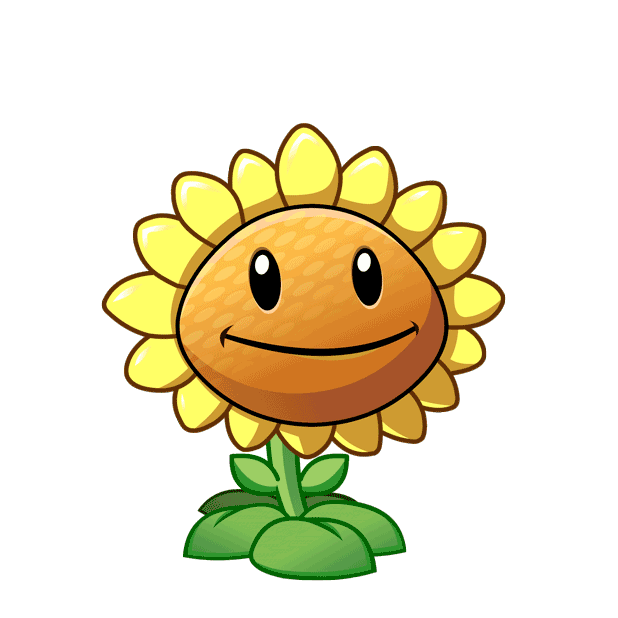 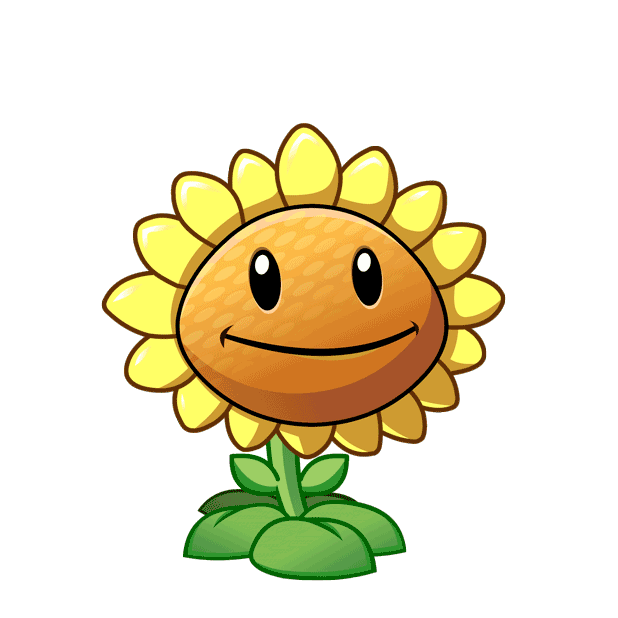 A. wrong
B. wrong
C. wrong
D. right
my
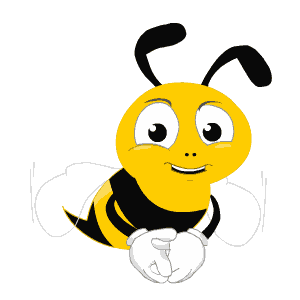 Subscribe
Channel
please
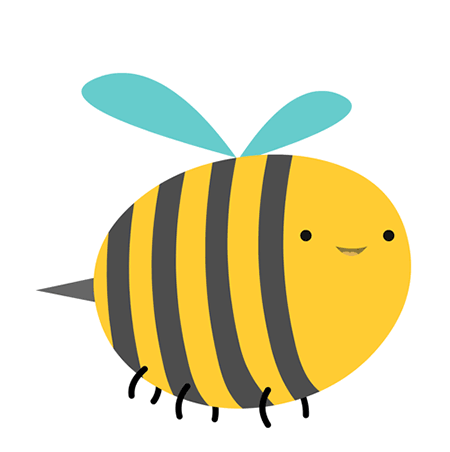